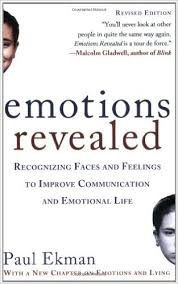 Identifying
       Facial  
  Expressions
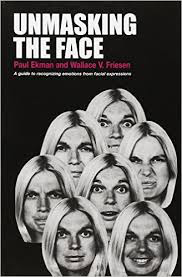 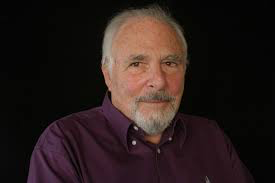 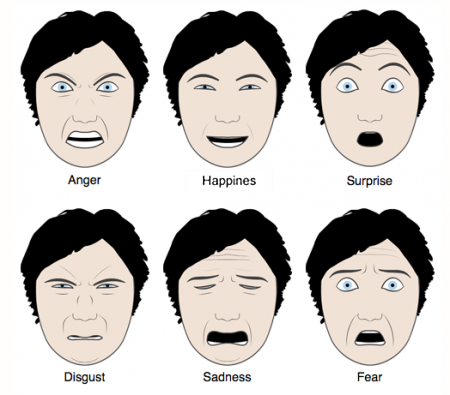 Six Universal Facial expressions.





Let’s investigate the characteristics of each of these facial expressions.
Infants Naturally Occurring Emotions
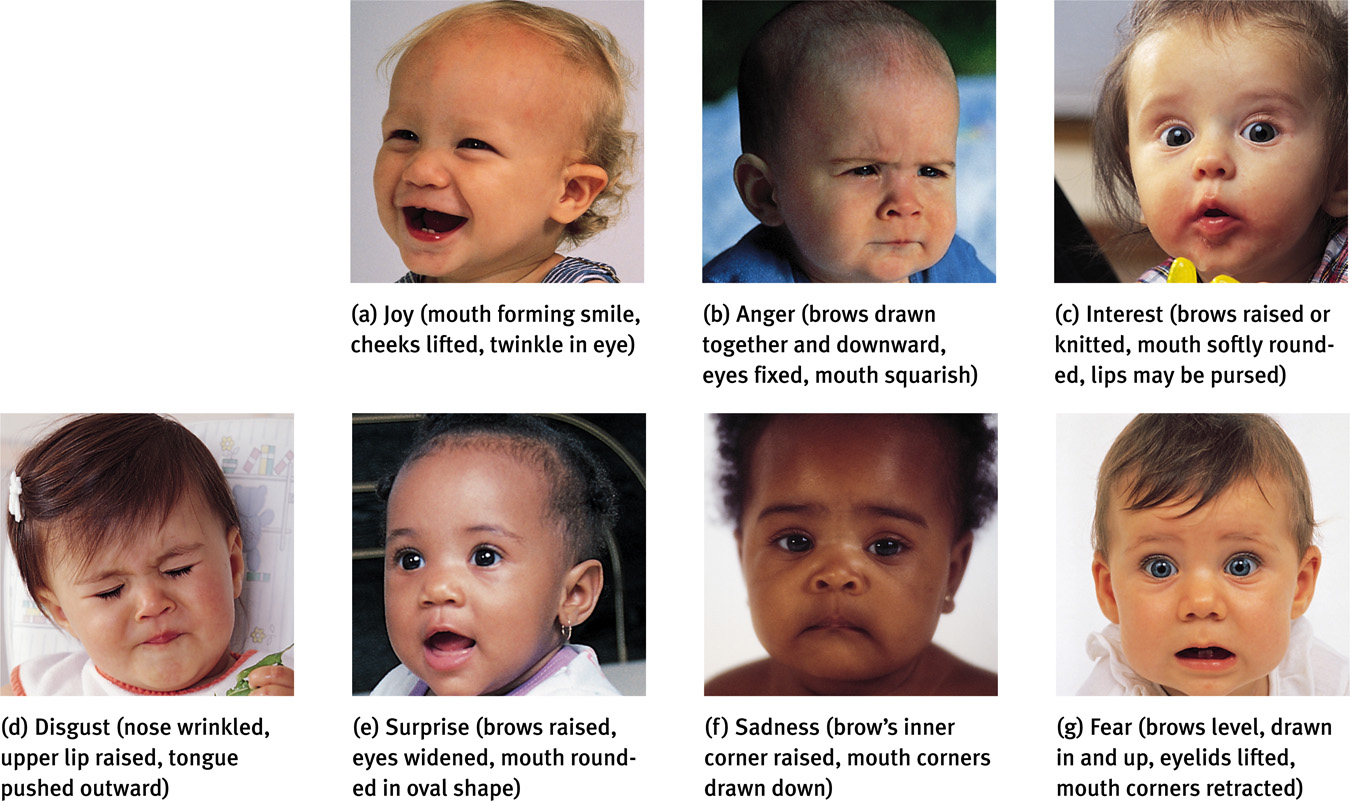 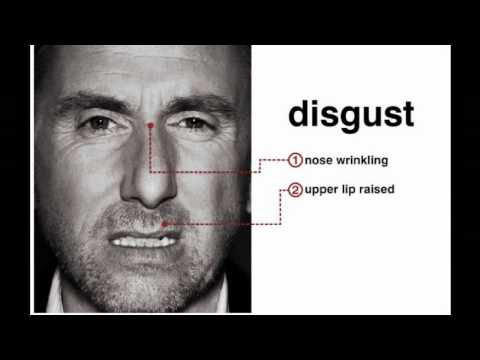 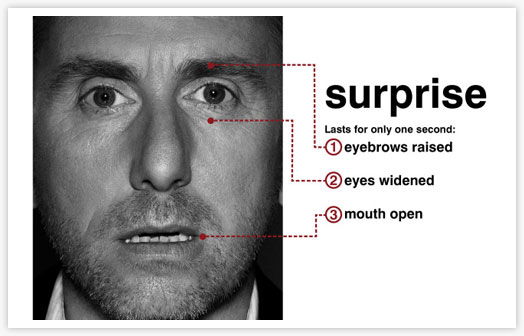 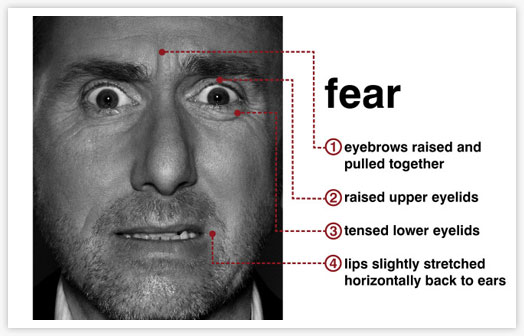 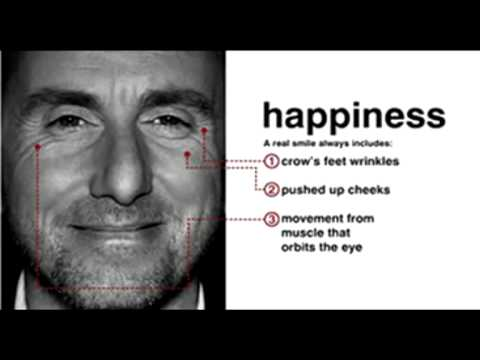 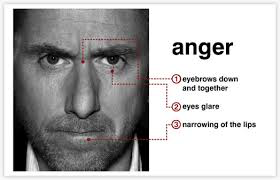 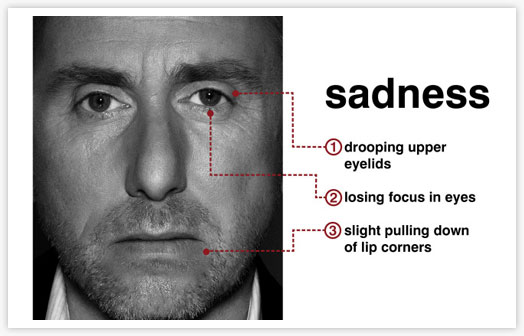 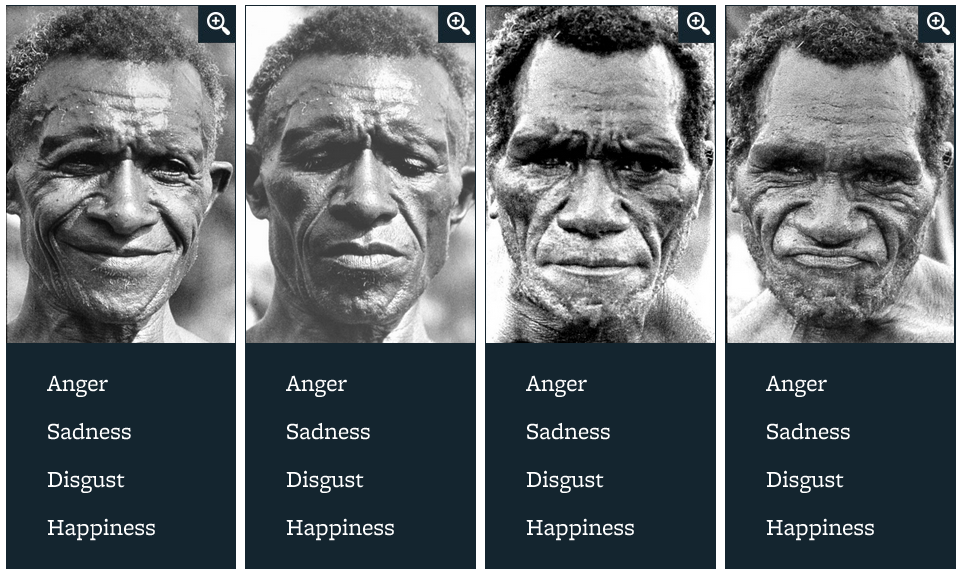 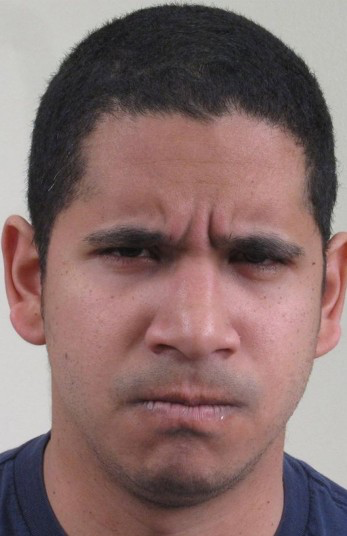 [Speaker Notes: anger]
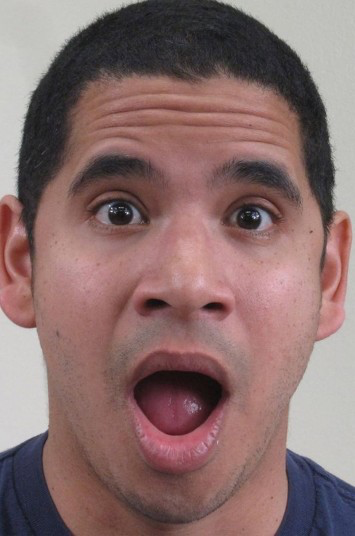 [Speaker Notes: surprise]
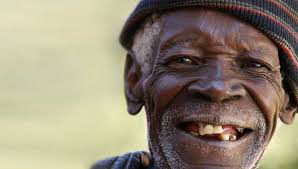 [Speaker Notes: happiness]
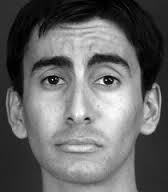 [Speaker Notes: sadness]
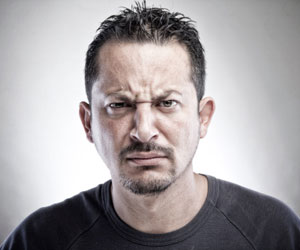 [Speaker Notes: anger]
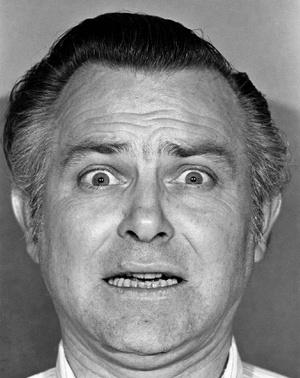 [Speaker Notes: fear]
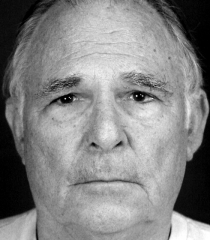 [Speaker Notes: sadness]
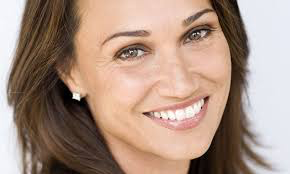 [Speaker Notes: happiness]
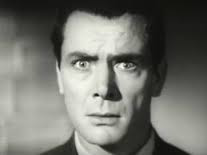 [Speaker Notes: fear]
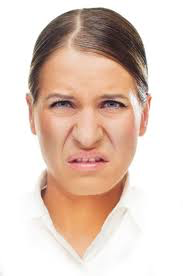 [Speaker Notes: disgust]
[Speaker Notes: happiness]
[Speaker Notes: happiness]
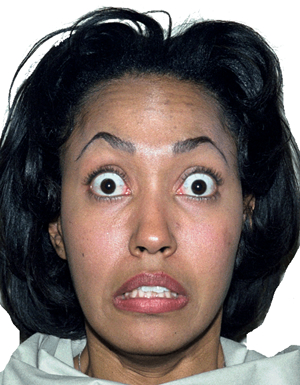 [Speaker Notes: fear]
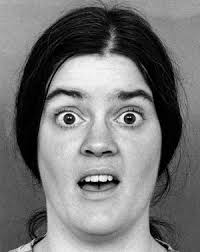 [Speaker Notes: Surprise]
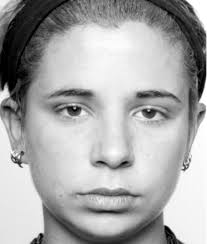 [Speaker Notes: sadness]
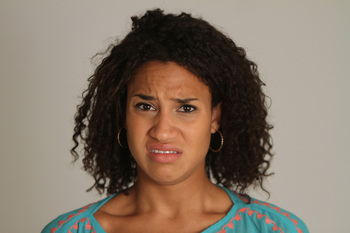 [Speaker Notes: disgust]
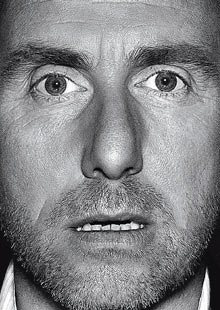 [Speaker Notes: surprise]
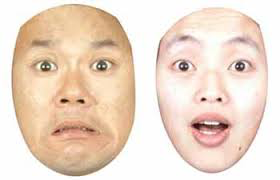 [Speaker Notes: Fear, surprise]
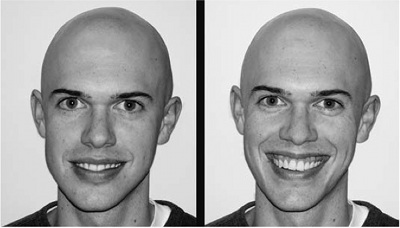 Which of these is a genuine smile?
[Speaker Notes: Right is the genuine smile]
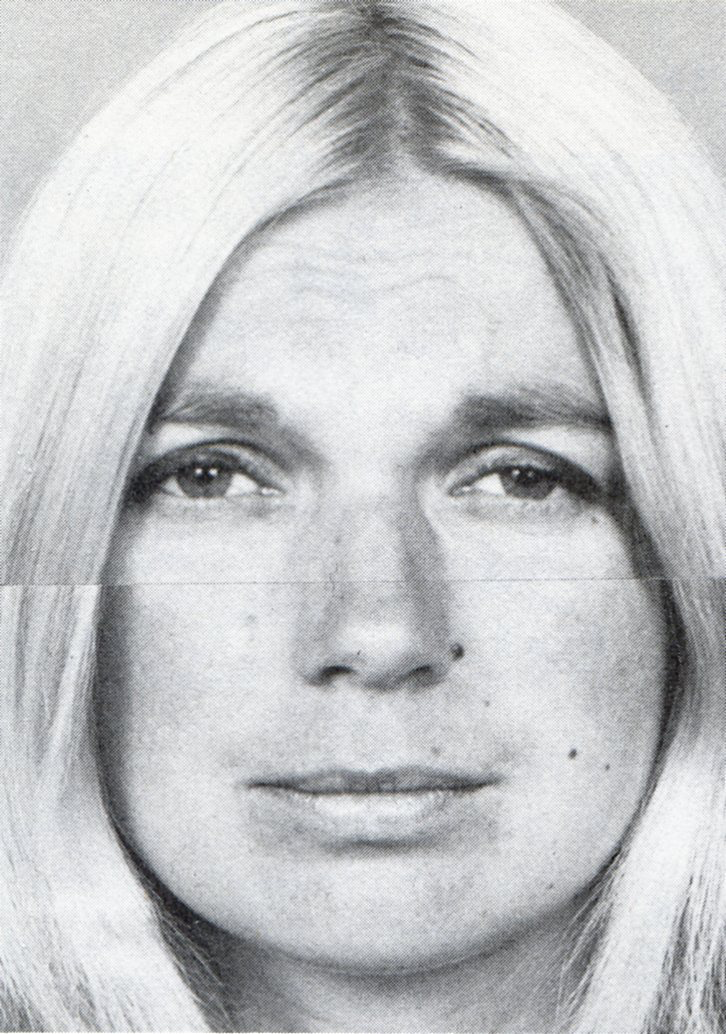 Which two facial expressions are displayed here?
[Speaker Notes: Sad eyes, neutral face]
Which two facial expressions are displayed here?
[Speaker Notes: Surprise and Fear]
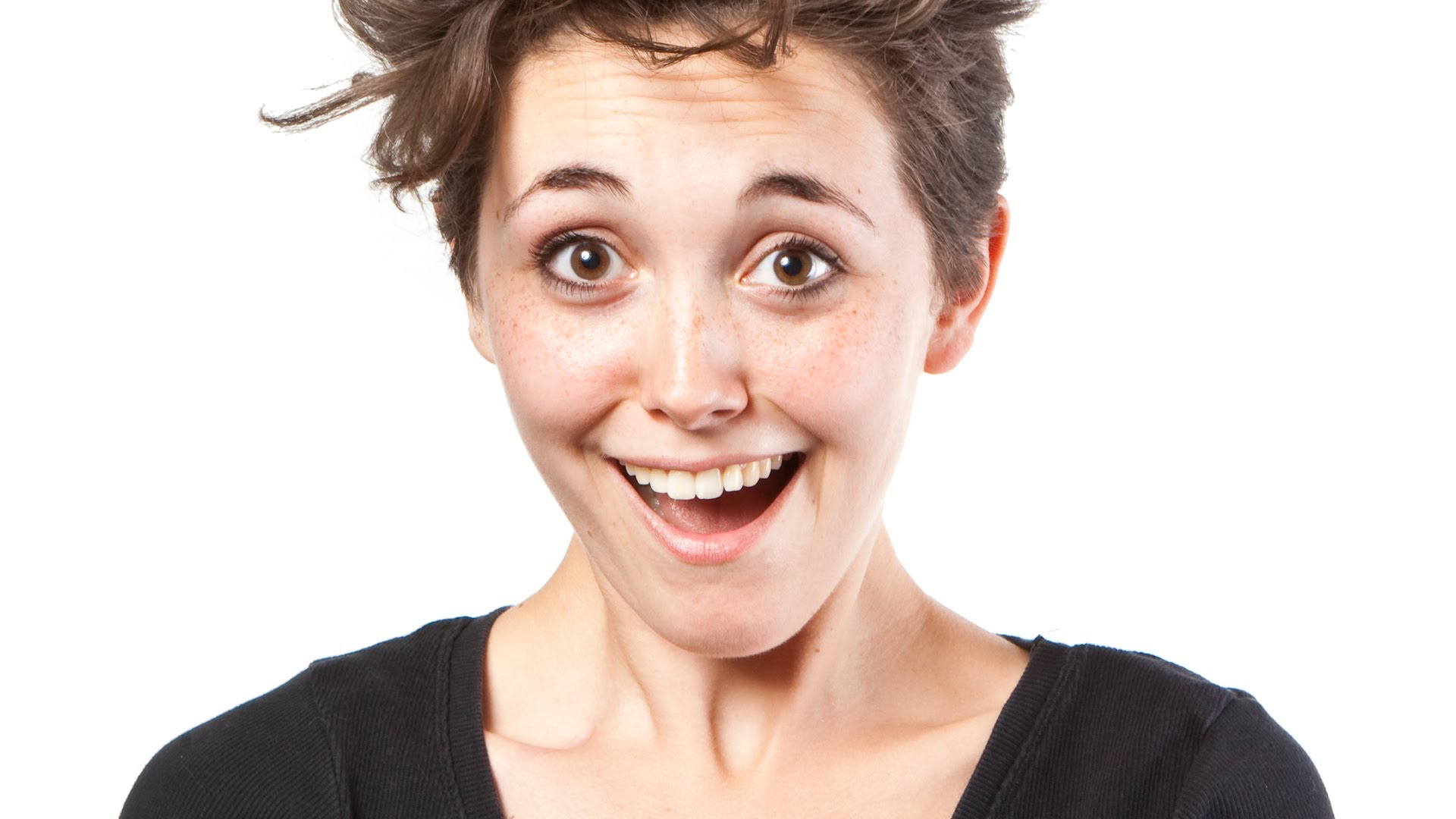 Identify the two different facial expressions this woman is displaying
[Speaker Notes: Happiness and surprise]
Microexpressions Test
http://www.microexpressionstest.com/micro-expressions-test/
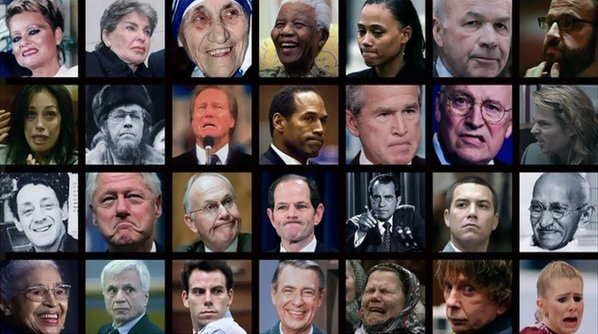 http://www.bbc.co.uk/science/humanbody/mind/surveys/smiles/index.shtml
BBC Spot the Fake Smile Test
Duchene Smile:
Natural sincere smile that uses different facial muscles than fake smile
  Involves not only upward turning of corners of mouth, but drooping of eyelids and crinkling of corners of eyes.
[Speaker Notes: The individual in the following slides suffered a stroke to the area of the motor cortex that is used to make a fake smile, but the area of the cortex in charge of  a sincere (Duchene) smile was NOT damaged.]
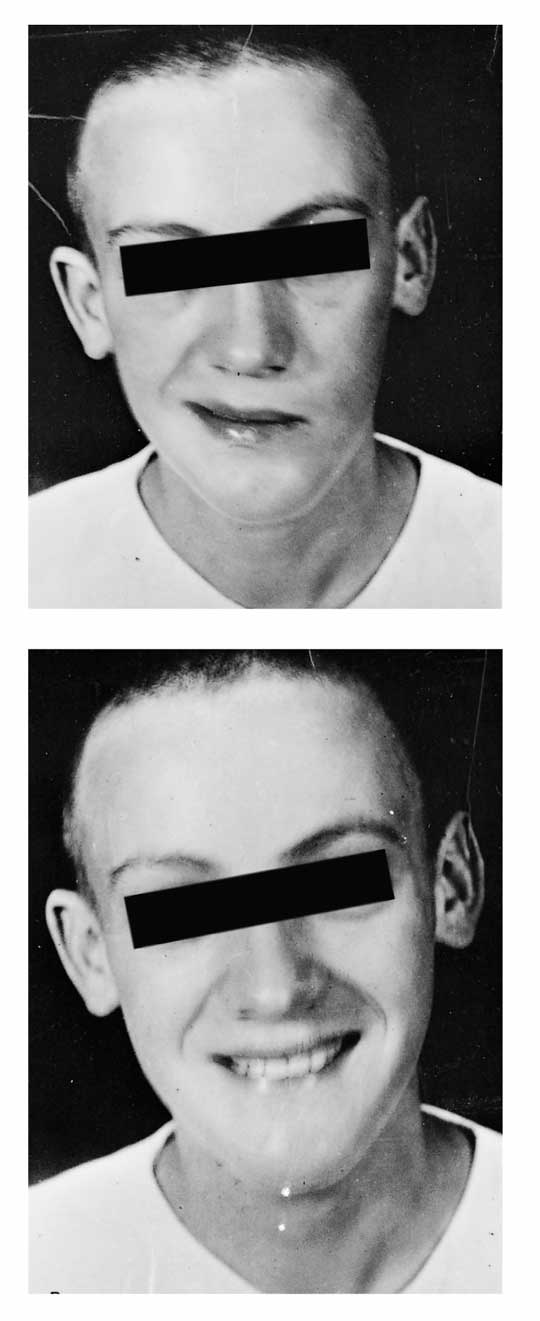 [Speaker Notes: The individual in the following slides suffered a stroke to the area of the motor cortex that is used to make a fake smile, but the area of the cortex in charge of  a sincere (Duchene) smile was NOT damaged.]
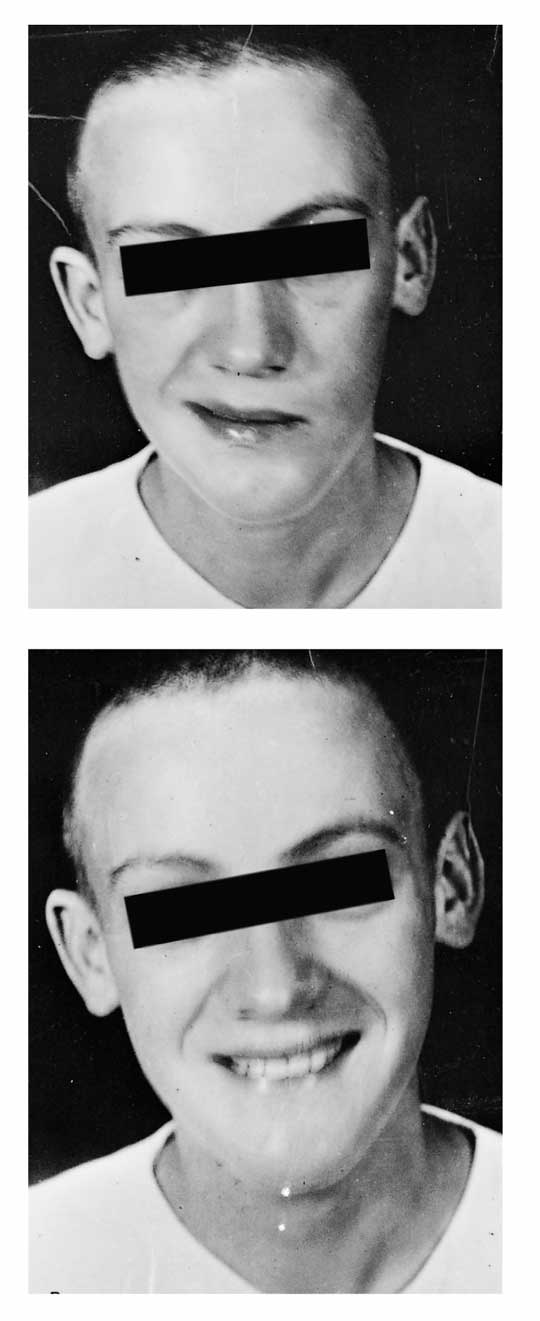 [Speaker Notes: Sincere smile - The individual in the following slides suffered a stroke to the area of the motor cortex that is used to make a fake smile, but the area of the cortex in charge of  a sincere (Duchene) smile was NOT damaged.]